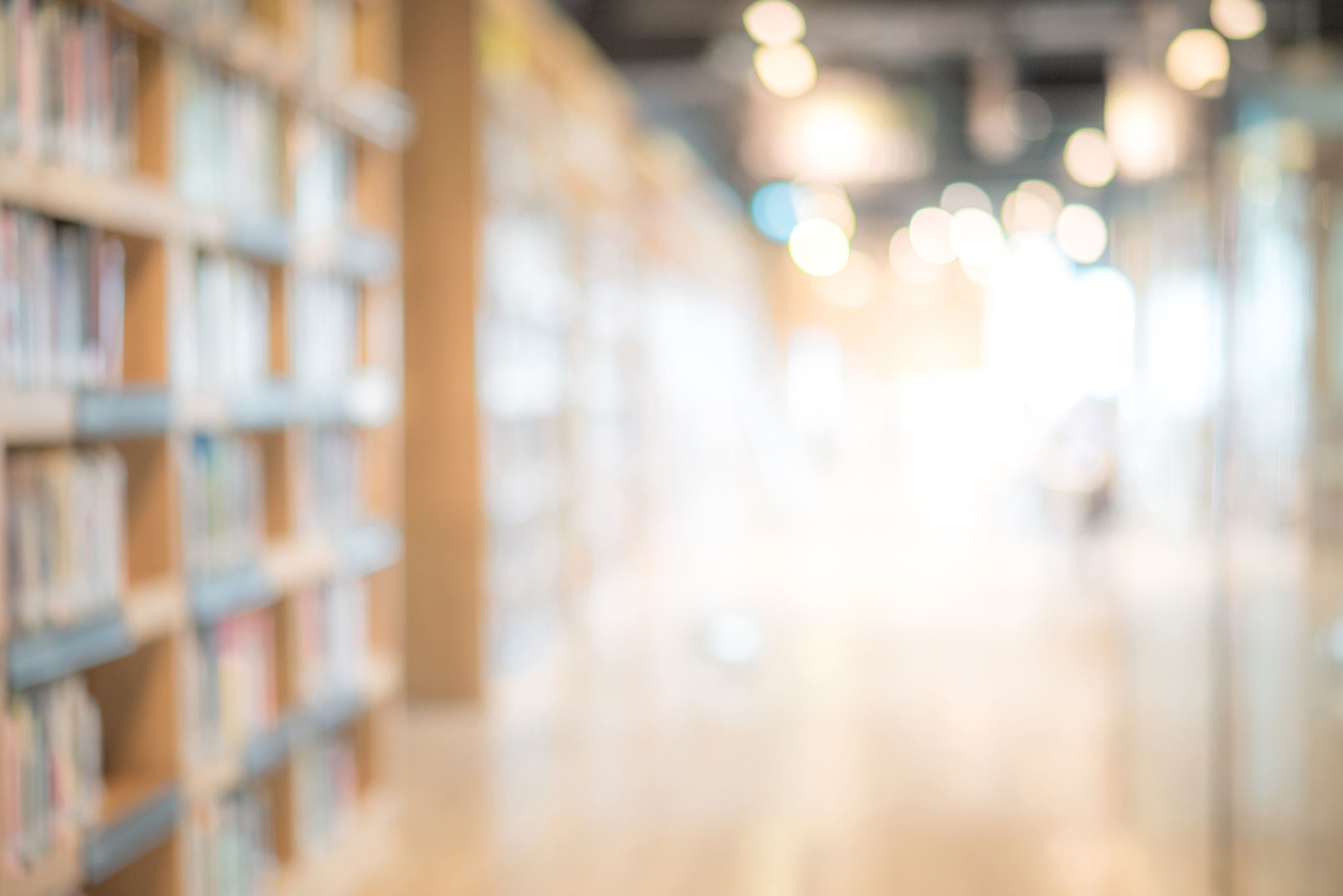 Curriculum Night
Mrs. Ostrowski
7th grade science 2021/2022
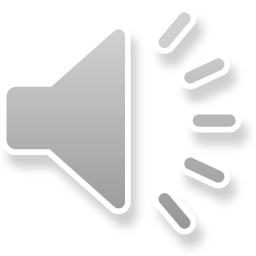 Objectives for the  2021/2022 school year
1. Students will learn the established curriculum in a safe and nurturing environment. (See NGSS at the end of the PowerPoint)
2. Students will be able to measure and convert in metric units.
3. Students will successfully and safely complete a science lab.
4. Students will be able to write up a lab report in the specified way.
5. Students will be able to  work independently, as well as, work in cooperative groups throughout the year.
6. Students will be able to complete the scientific method in its correct order.
7. Students will be an advocate for their own learning throughout the year.
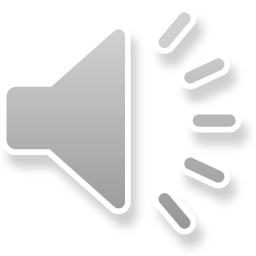 1. Schoology is the platform to house lesson plans, assignments, videos etc. During remote learning.
2. Textbooks- All books are in the classroom, as well as, in schoology for students to utilize.
3. Gizmos are an online laboratory activity that we will utilize. I will send the user names and passwords once they are set up.
4. Lesson plans- These will be posted on Sunday night in the lesson plan folder on schoology. Daily assignments and activities will be posted under the appropriate folder. Lessons may fluctuate from day to day based on student need.
5. Communication- Please feel free to email me with any questions or concerns you have. I do send out weekly updates to let parents and students know what may be coming up in class.  I also utilize the remind app for texting purposes. The chats are private, and are not shared.
Resources
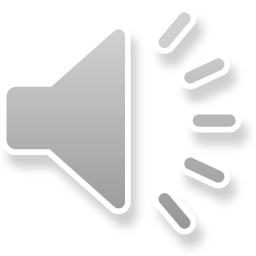 NGSS- Next generation science standards
MS-LS1-2 From Molecules to Organisms: Structures and Processes
Develop and use a model to describe the function of a cell as a whole and ways parts of cells contribute to the function.
MS-LS1-3 From Molecules to Organisms: Structures and Processes
Use argument supported by evidence for how the body is a system of interacting subsystems composed of groups of cells.
MS-LS1-4 From Molecules to Organisms: Structures and Processes
Use argument based on empirical evidence and scientific reasoning to support an explanation for how characteristic animal behaviors and specialized plant structures affect the probability of successful reproduction of animals and plants respectively
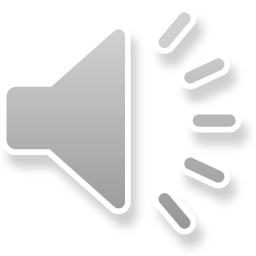 NGSS Continued
MS-LS1-5 From Molecules to Organisms: Structures and Processes
Construct a scientific explanation based on evidence for how environmental and genetic factors influence the growth of organisms.
MS-LS1-6 From Molecules to Organisms: Structures and Processes
Construct a scientific explanation based on evidence for the role of photosynthesis in the cycling of matter and flow of energy into and out of organisms.
MS-LS2-1 Ecosystems: Interactions, Energy, and Dynamics
Analyze and interpret data to provide evidence for the effects of resource availability on organisms and populations of organisms in an ecosystem.
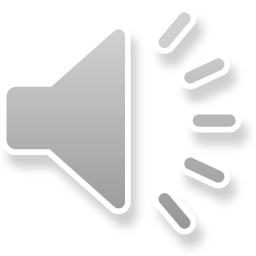 NGSS continued
MS-LS2-3 Ecosystems: Interactions, Energy, and Dynamics
Develop a model to describe the cycling of matter and flow of energy among living and nonliving parts of an ecosystem.
MS-LS2-4 Ecosystems: Interactions, Energy, and Dynamics
Construct an argument supported by empirical evidence that changes to physical or biological components of an ecosystem affect populations.
MS-LS2-5 Ecosystems: Interactions, Energy, and Dynamics
Evaluate competing design solutions for maintaining biodiversity and ecosystem services.*
MS-LS3-1 Heredity: Inheritance and Variation of Traits
Develop and use a model to describe why structural changes to genes (mutations) located on chromosomes may affect proteins and may result in harmful, beneficial, or neutral effects to the structure and function of the organism.
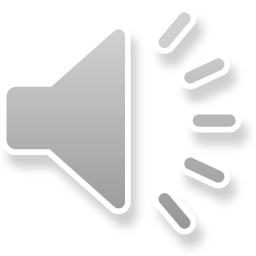 Ngss continued
MS-LS3-2 Heredity: Inheritance and Variation of Traits
Develop and use a model to describe why asexual reproduction results in offspring with identical genetic information and sexual reproduction results in offspring with genetic variation.
MS-LS4-4 Biological Evolution: Unity and Diversity
Construct an explanation based on evidence that describes how genetic variations of traits in a population increase some individuals’ probability of surviving and reproducing in a specific environment.
MS-LS4-5 Biological Evolution: Unity and Diversity
Gather and synthesize information about the technologies that have changed the way humans influence the inheritance of desired traits in organisms